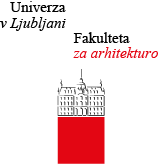 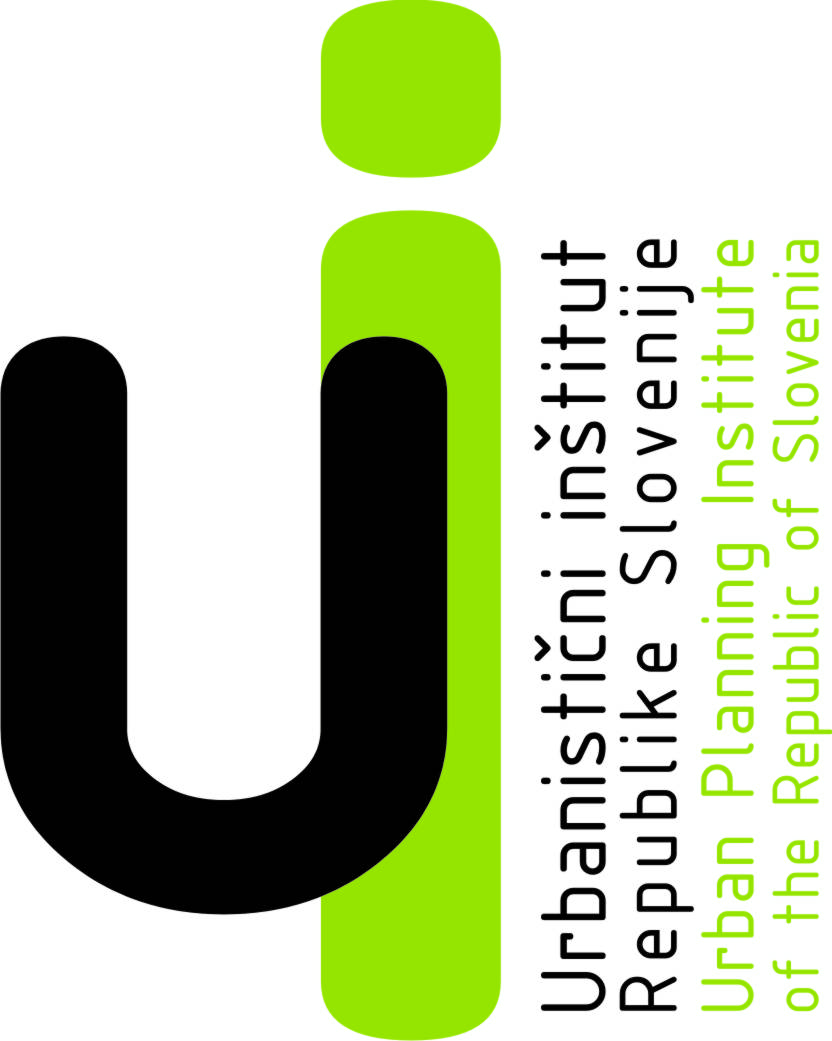 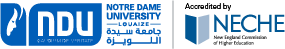 STREETS FOR 2030
PROPOSING STREETS FOR INTEGRATED AND UNIVERSAL MOBILITY
LJUBLJANA 23.&24.9.2020
Towards a Walkable City: A Case Study of Zouk Mosbeh 

Authors: Dima Jawad, PhD, Maya El Chakhtoura, Julien Semaan, Nasri Khneisser, Paul Boulos
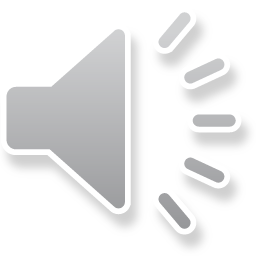 Outline
Introduction
Problem Definition and Objectives
Research Methodology
Literature Review and Design Standards
Case Study: Zouk Mosbeh Town
Streets Site Investigation
Streets Site Assessments
Recommendations for Design Interventions
Conclusion
References
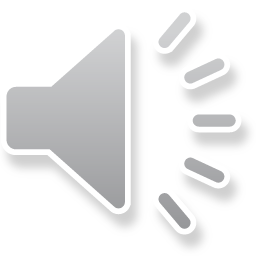 Introduction:Background
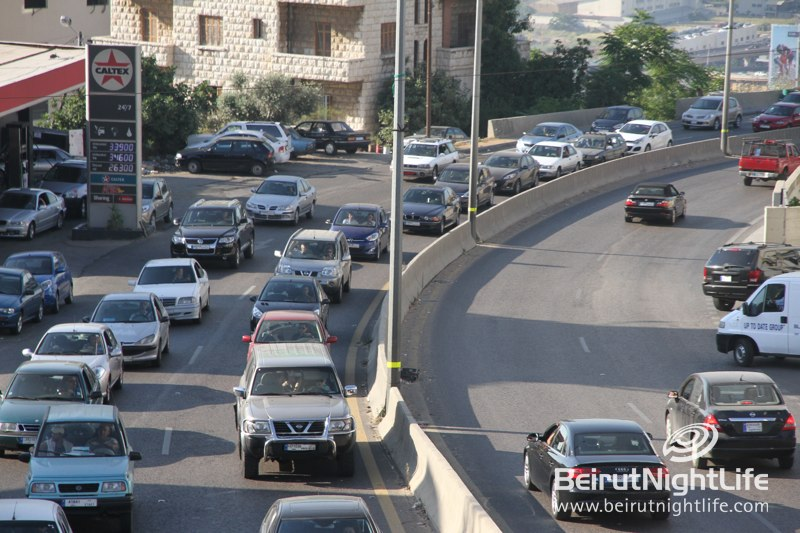 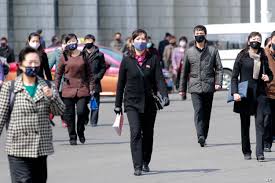 Figure 1: Traffic congestion in Zouk Mosbeh
Figure 2: Pedestrian-friendly city
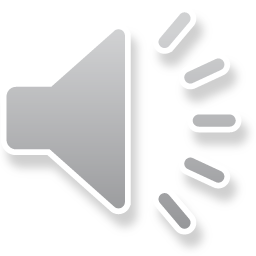 Figure 3: Pedestrians during  pandemic
Problem Definition:
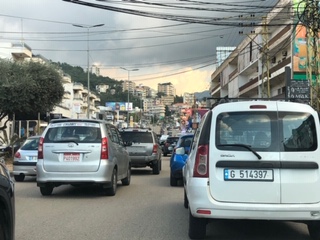 Figure 4: Traffic congestion in Zouk Mosbeh
Traffic congestion and air pollution are serious problems in Zouk Mosbeh .
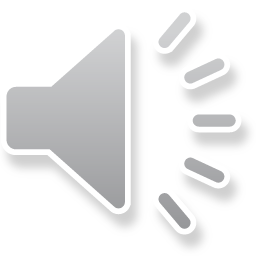 Objectives:
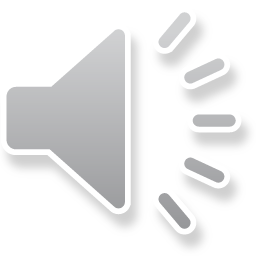 Research Methodology:Establishing state-of-the-art
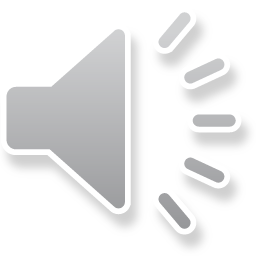 Literature Review:
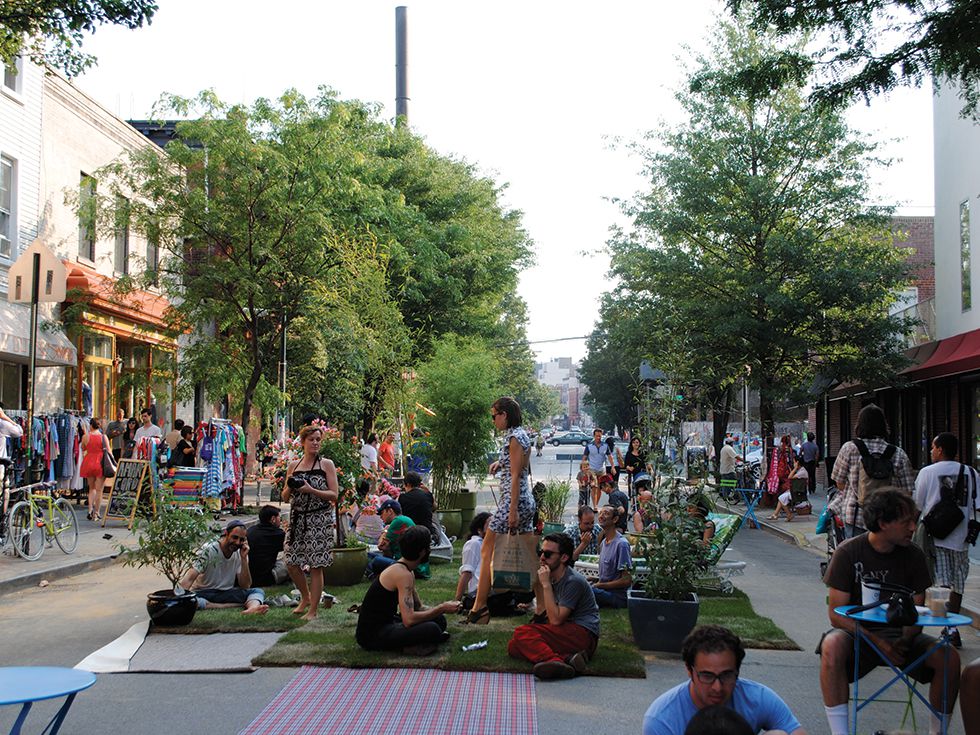 Figure 5: walkable urban setting
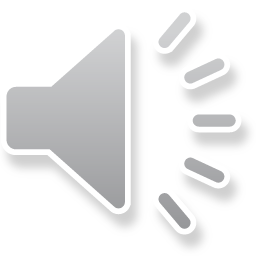 Literature Review:
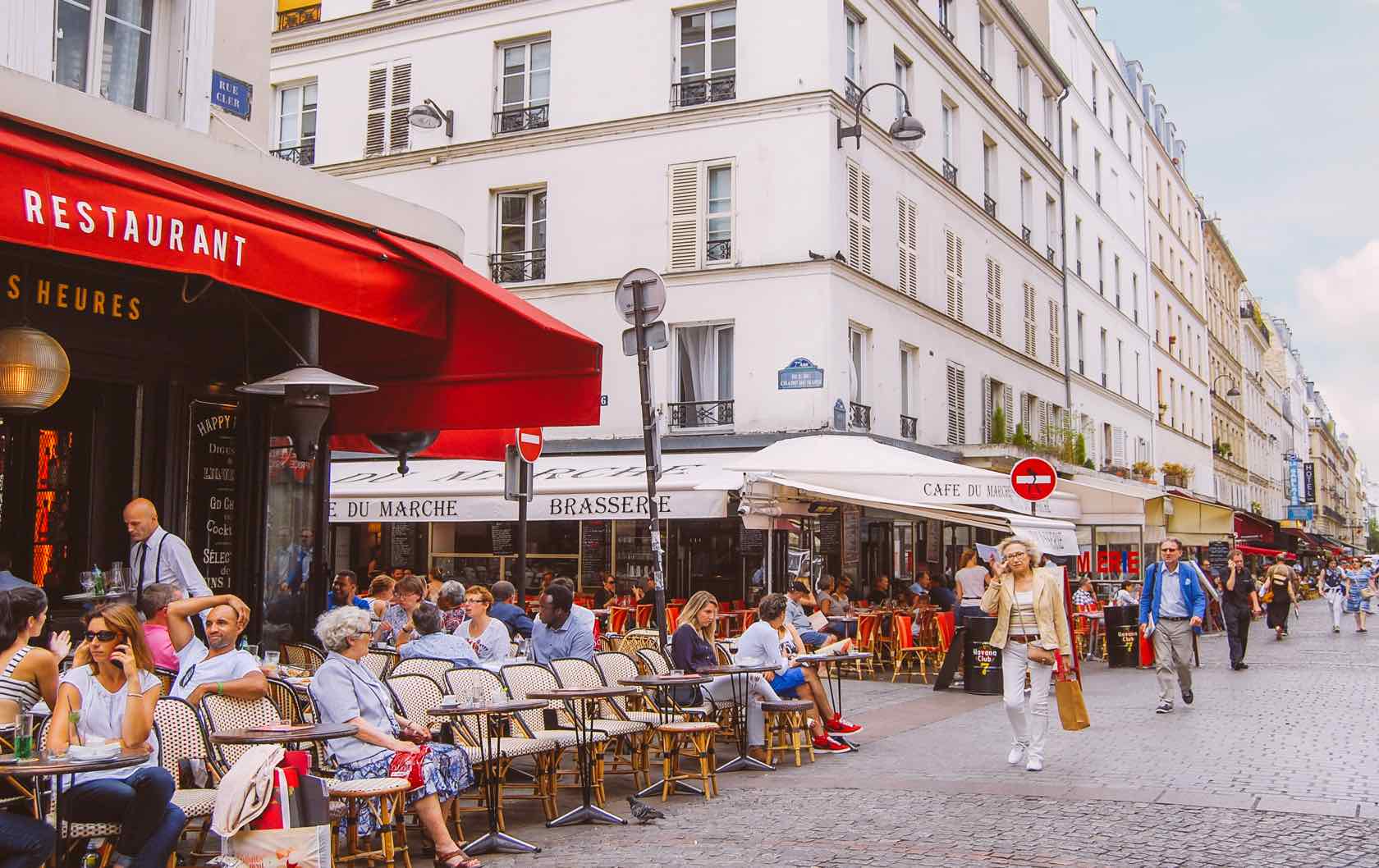 Figure 6: Restaurant streets
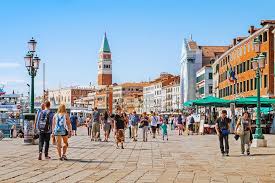 Figure 7:  Venice pedestrian activity
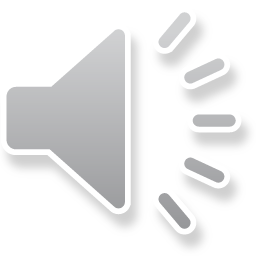 Literature Review:
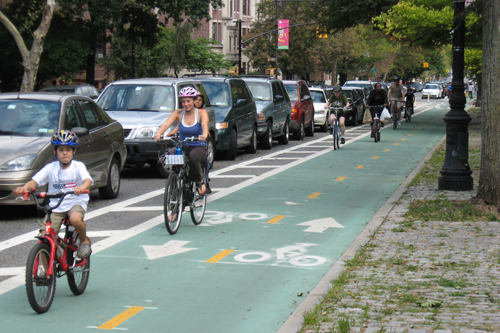 Figure 8: New York city bike lane
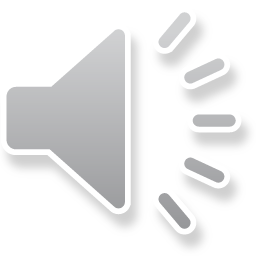 Case Study: Zouk Mosbeh TownLocation and area
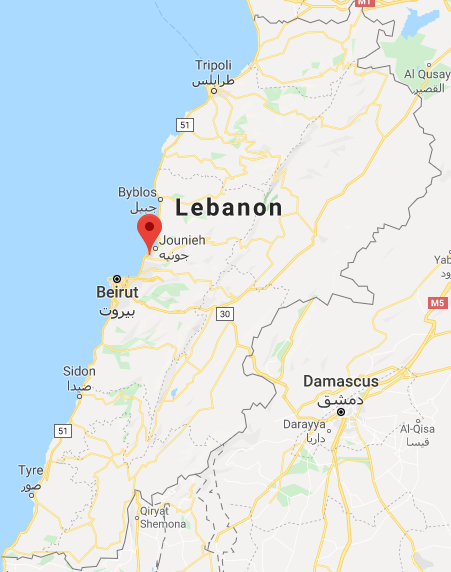 Location: Zouk Mosbeh
Governorate: Mount Lebanon
District: Keserwan

Population: 80,000

Weather: hot dry summers, cool moist winters
Table 1- Lebanon map with Zouk Mosbeh pinned location
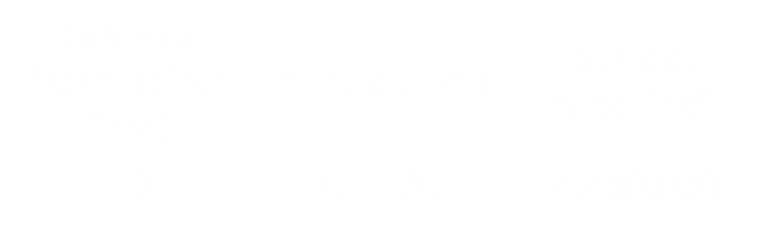 Figure 12: Lebanon map with Zouk Mosbeh pinned location
Case Study: Zouk Mosbeh TownUrban Growth
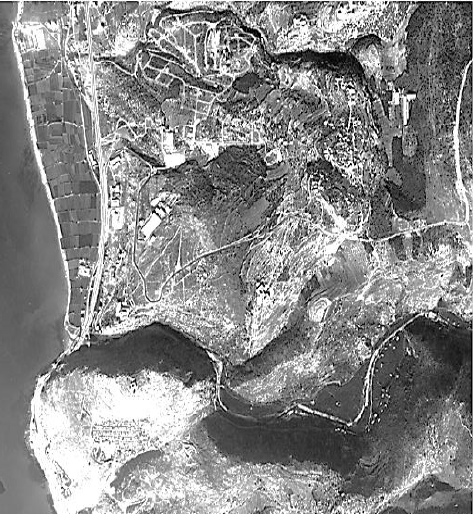 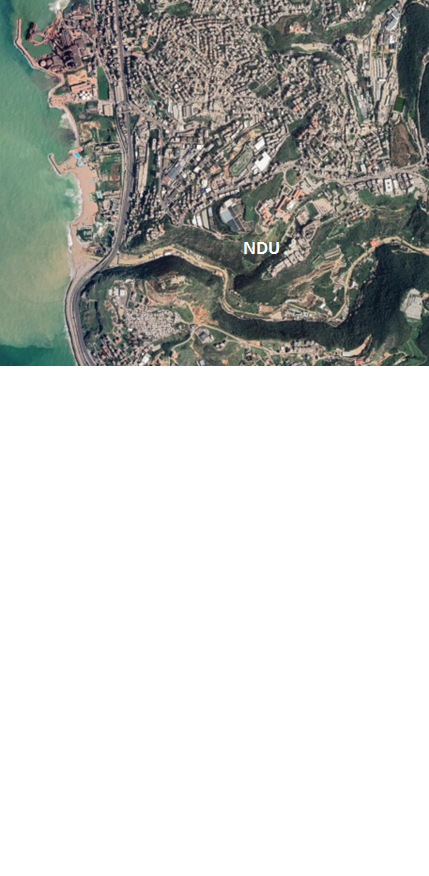 Figure 13: Aerial view of Zouk Mosbeh 1962
Figure 14: Aerial view of Zouk Mosbeh 2019
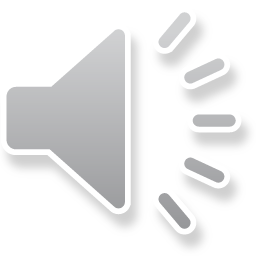 Case Study: Zouk Mosbeh TownZoning plan
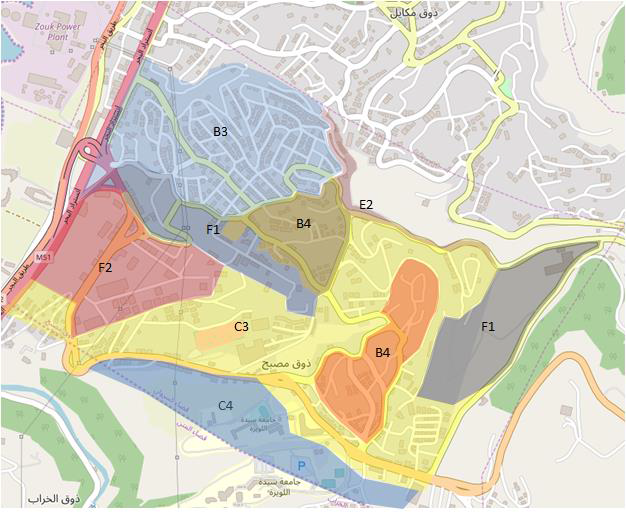 Figure 15: Zouk Mosbeh plan
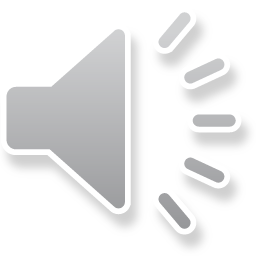 Case Study: Zouk Mosbeh TownLimitations against pedestrian activities
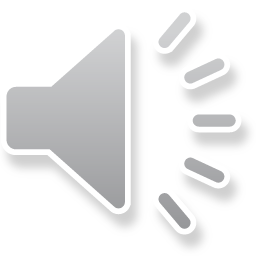 Streets Site Observations:
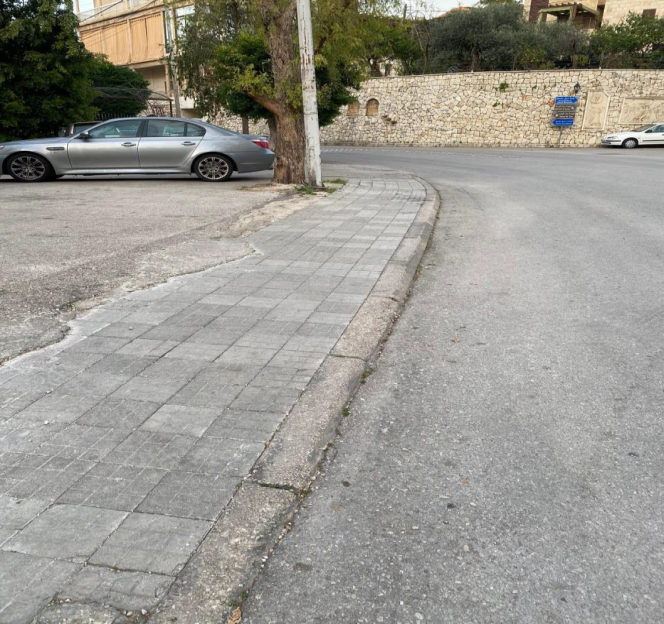 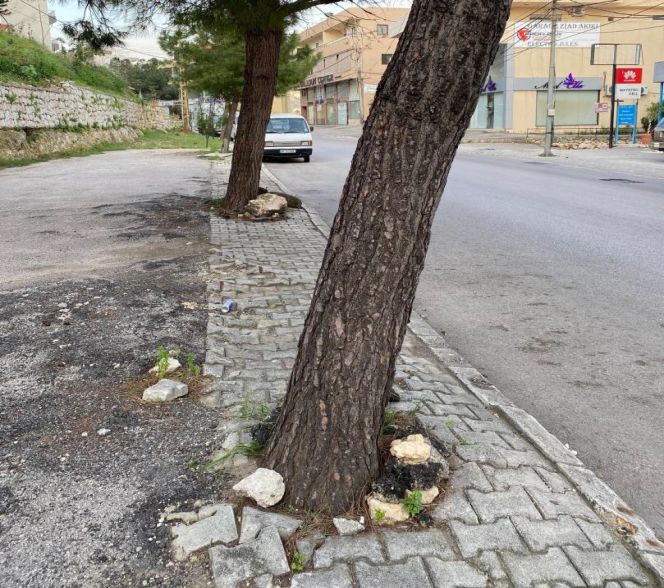 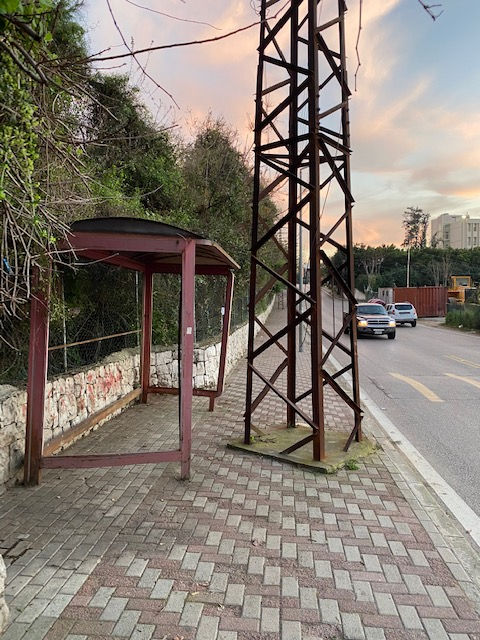 Figure 16: Sidewalk at the level of street
Figure 17: Trees interrupting pathway
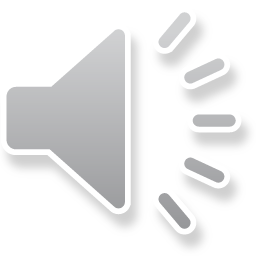 Figure 18: Electric pole
Streets Site Observations:
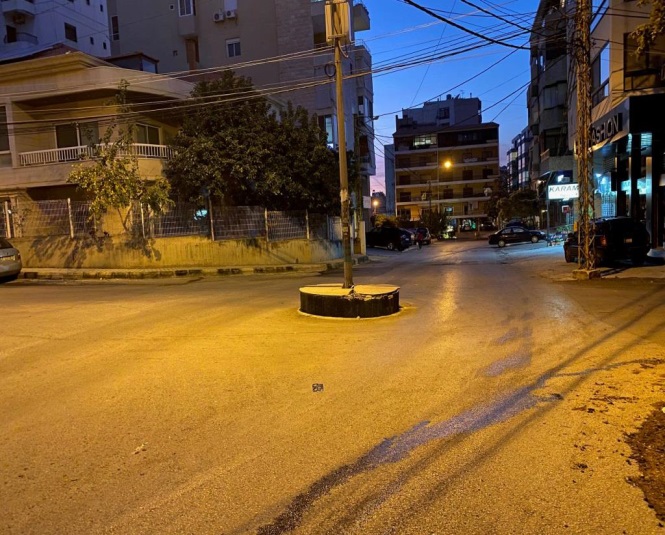 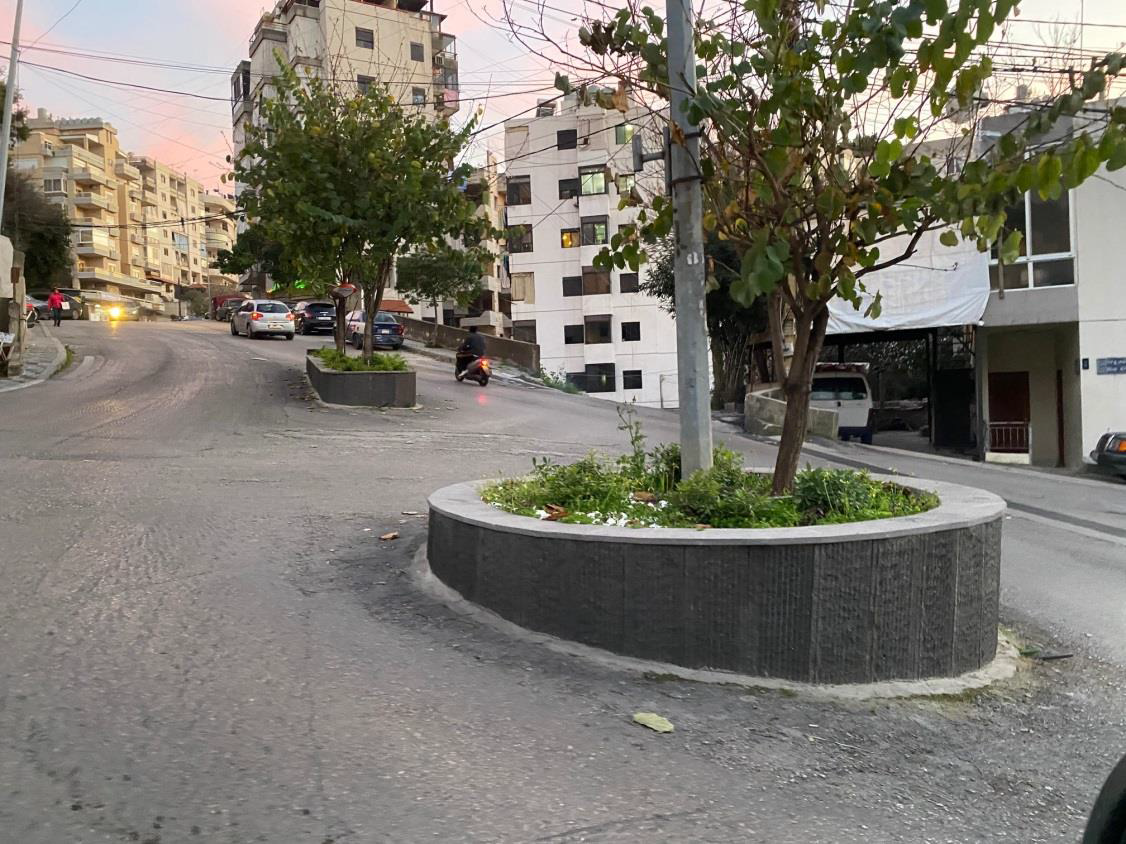 Figure 19: Traffic calming circle in street 1
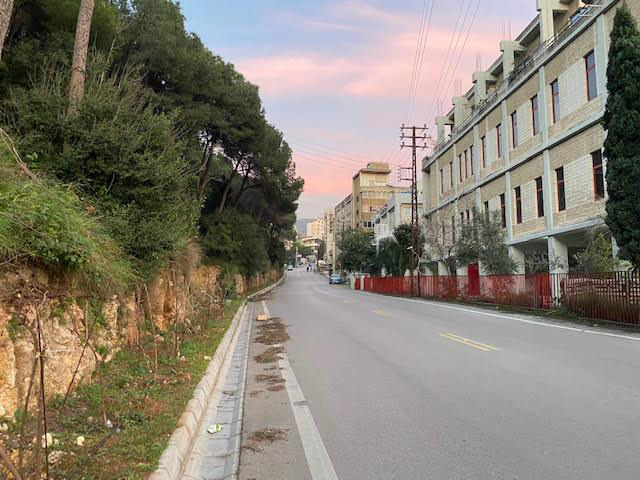 Figure 20: Roundabout and islands
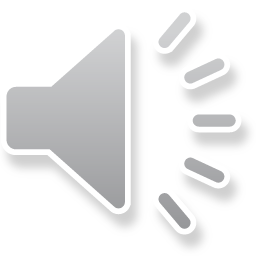 Figure 21: Street 14
Streets Site Assessments:
Streets  were divided into 22 sections:
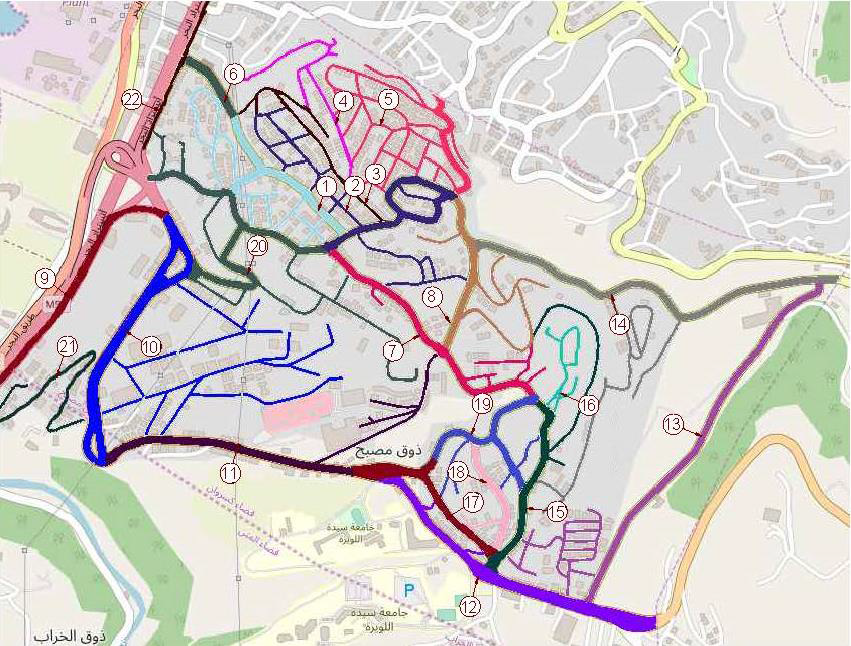 Length range:
856 ft – 8,036 ft

Width range:
23 ft – 82 ft
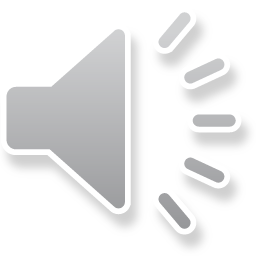 Figure 22: Street numbering
Streets Site Assessments:Design components
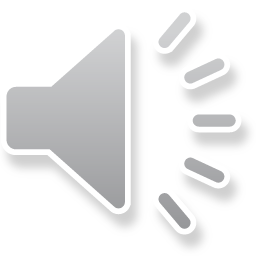 Figure 23: Design components
Streets Site Assessments:Design components
19 design elements were considered
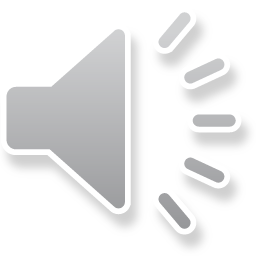 Streets Site Assessments:Methods for data analysis
Five-point scale rating system covering 19 design elements
Table 2: The rating system
Table 3: Street scores indications
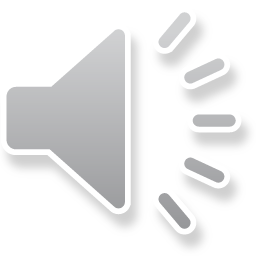 Street Site Assessments:Assessment scores
Table 4: Scoring system
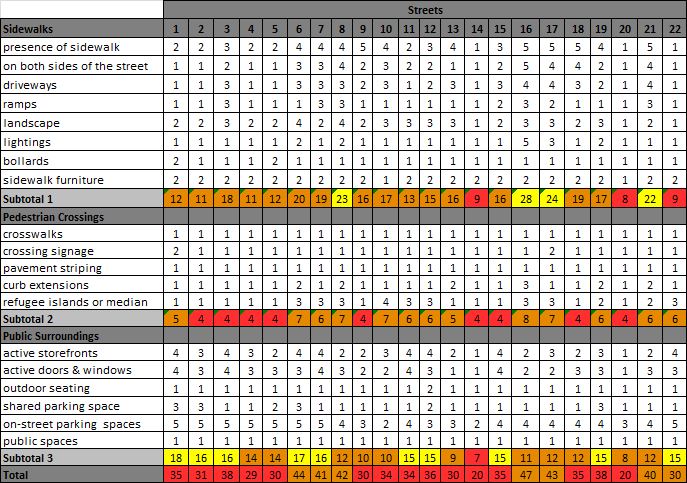 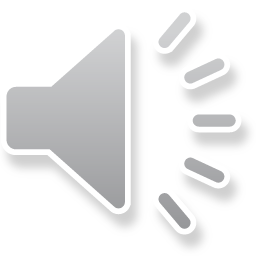 Street Site Assessments:Assessment scores
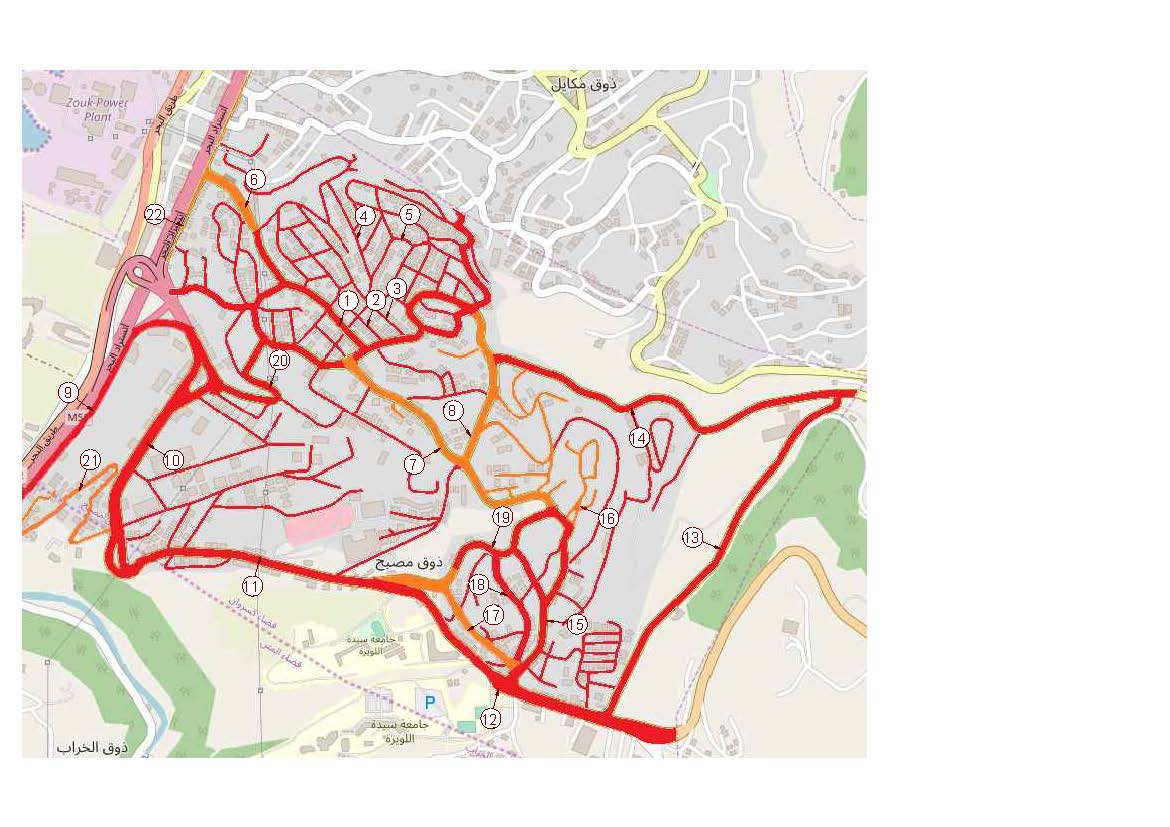 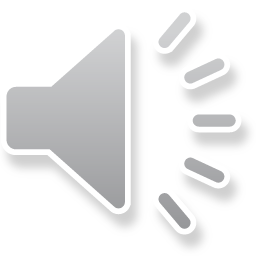 Figure 24: Street score representation
Recommendations for Design Interventions:
Considerations taken into account:
Zoning of each street
Scoring system
Existing conditions for the ROW
Prevailing land-uses
Main priorities:
Building complete streets
Providing continuous pedestrian access
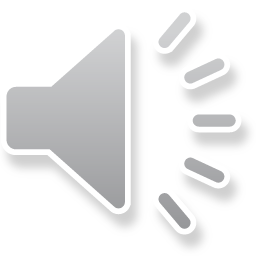 Recommendations for Design Interventions:
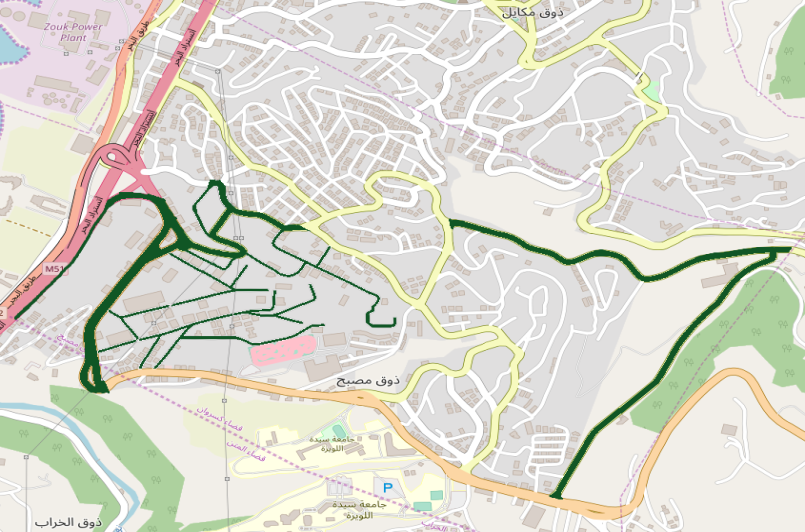 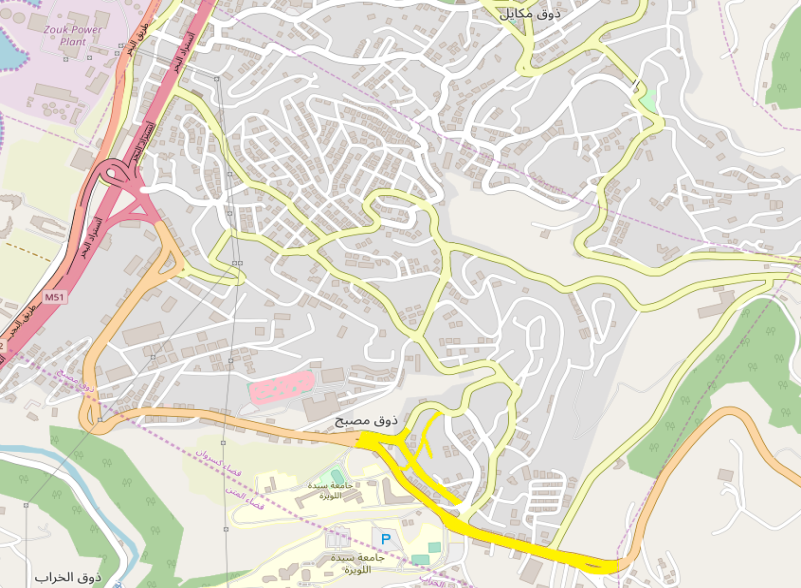 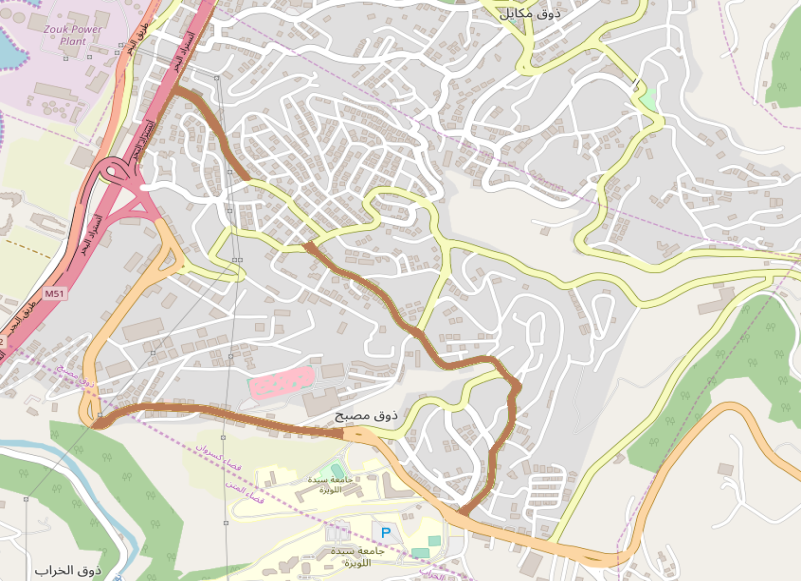 Residential
Commercial
Figure 25: Street land-use
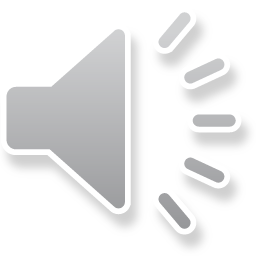 Recommendations for Design Interventions:
Table 5: Sidewalk widths
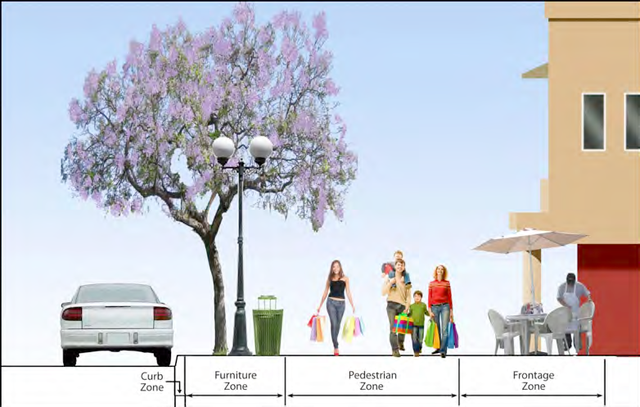 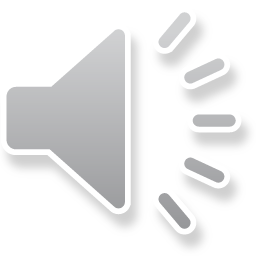 Figure 26: Sidewalk zones
Recommendations for Design Interventions:
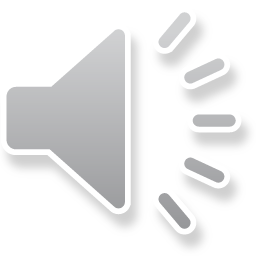 Recommendations for Design Interventions:
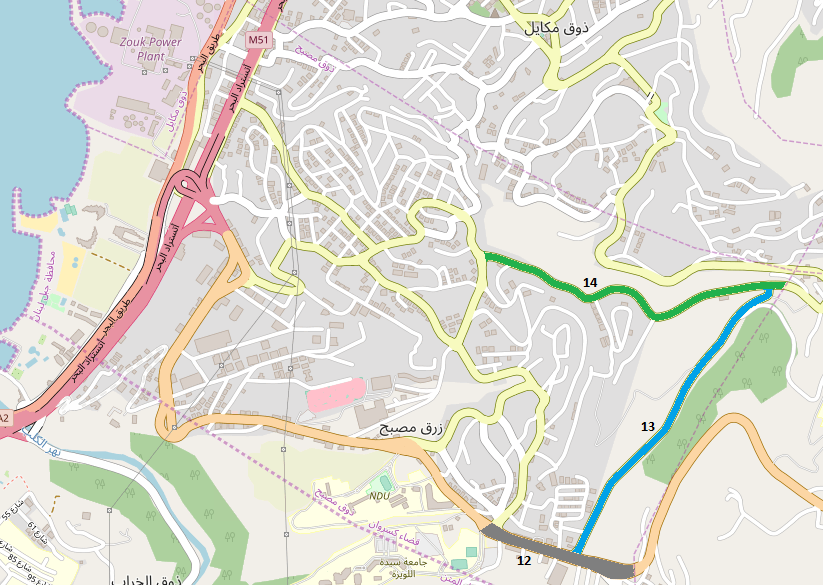 Figure 27: Streets 12, 13, and 14
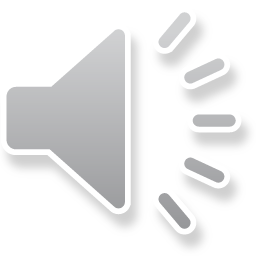 Recommendations for Design Interventions:
Rendering some streets one-way
Delay: 0-2 minutes
Circulation 1: streets 15, 17, 18, and 19
Circulation 2: streets  1, 2, 3, 4, and 5
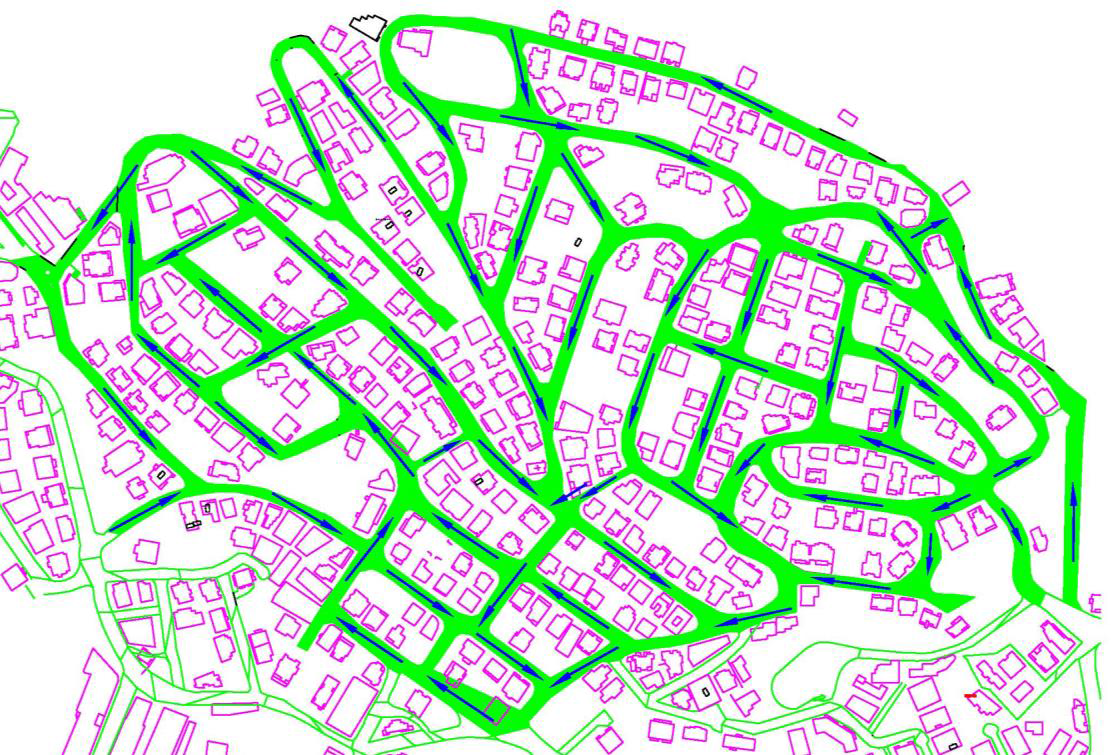 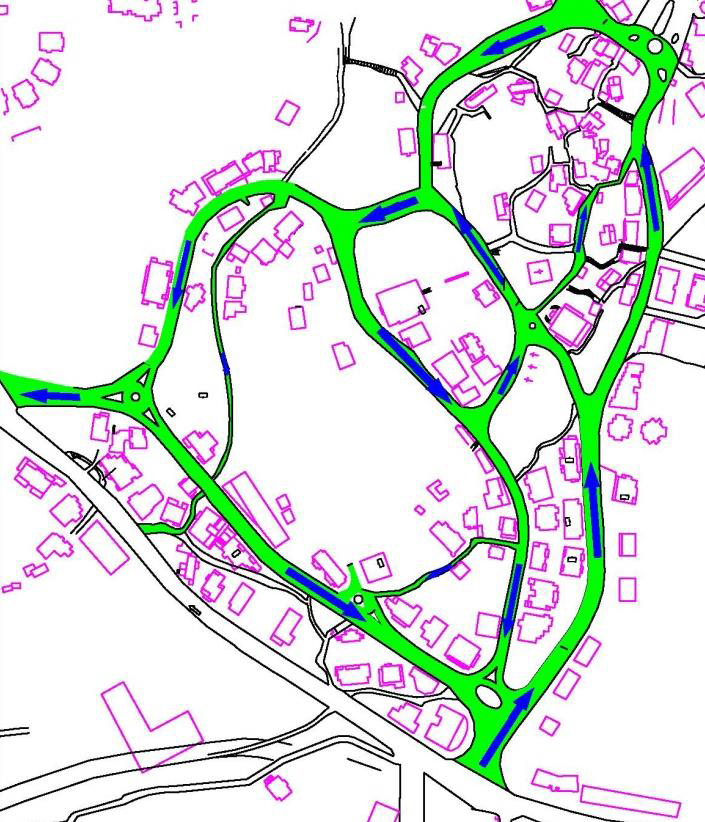 Figure 29: One-way circulation 2
Figure 28: One-way circulation 1
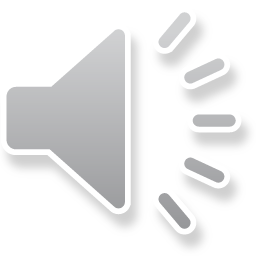 Recommendations for Design Interventions:
One-way circulations
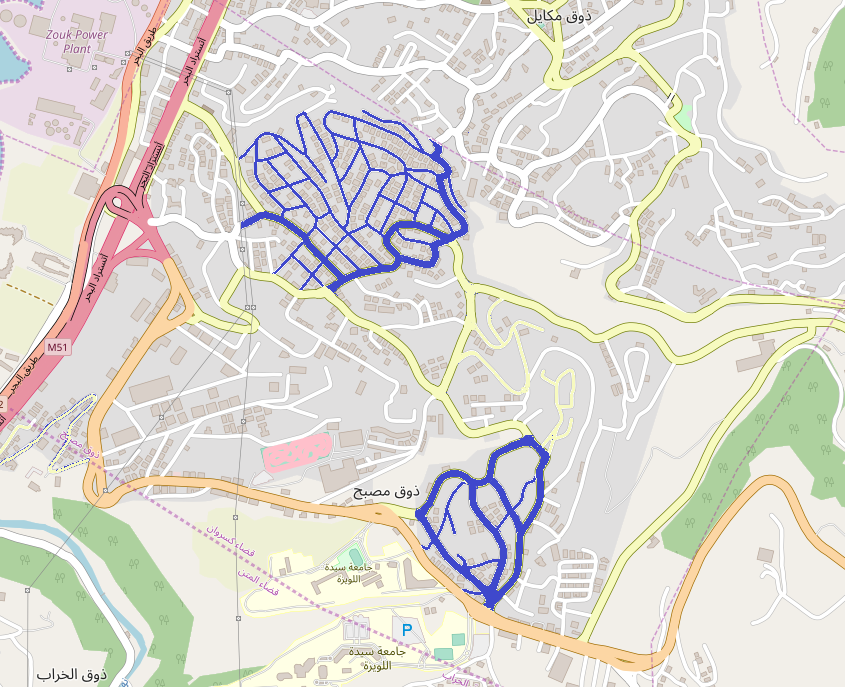 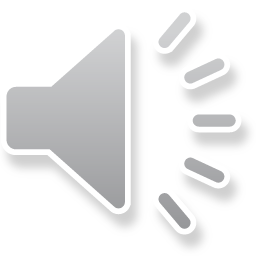 Figure 30: One-way circulations
Recommendations for Design Interventions:
Adding cyclic lanes to streets 13,15, 17, and 19
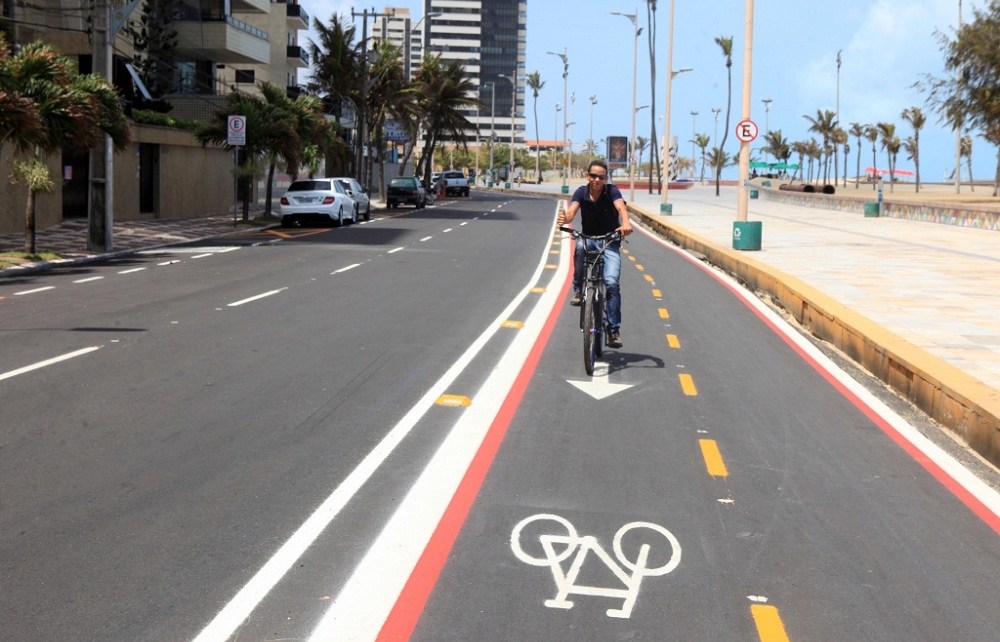 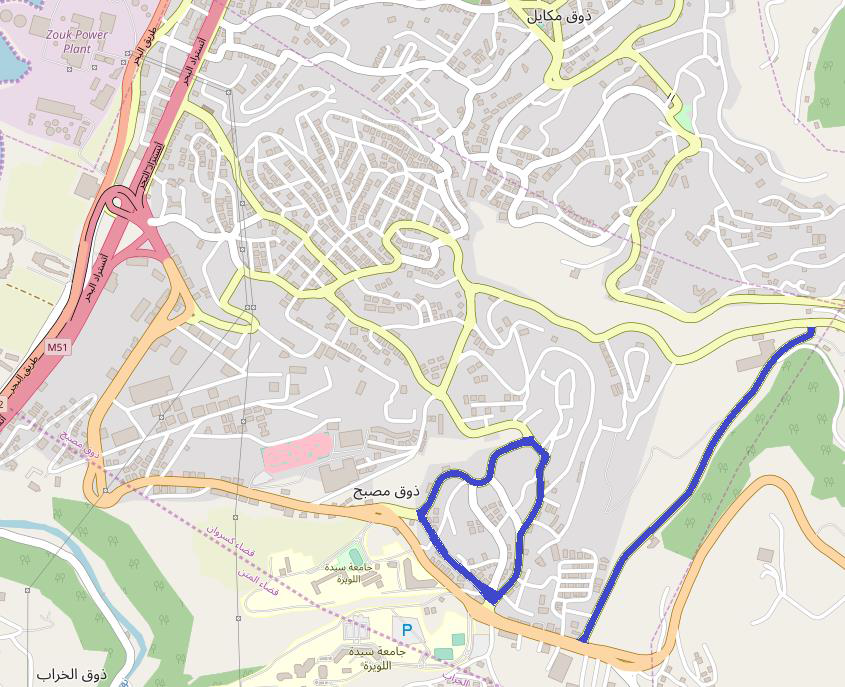 Figure 32:  Streets with cyclic lanes
Figure 31:  Sample cyclic lane
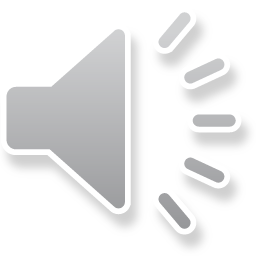 Conclusion:
Expectations
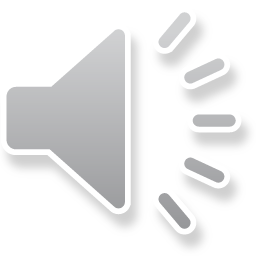 References:
Bödeker, M. (2018). Walking and Walkability in Pre-Set and Self-Defined Neighborhoods: A Mental Mapping Study in Older Adults. International Journal of Environmental Research and Public Health, 1-12.
Boodlal, L. (n.d.). Accessible Sidewalks and Street Crossings. Retrieved February 3, 2020, from https://nacto.org/docs/usdg/accessible_sidewalks_and_street_crossings_boodlal.pdf
Bushell, M. A., Poole, B. W., Zegeer, C. V., & Rodriguez, D. A. (2013, October). Costs for pedestrian and bicyclist infrastructure improvement. Retrieved April 2020, from http://www.pedbikeinfo.org/cms/downloads/Countermeasure%20Costs_Report_Nov2013.pdf
Bushell, M. A., Poole, B. W., Zegeer, C. V., & Rodriguez, D. A. (2013, October). Costs for Pedestrian and Bicyclist Infrastructure Improvements. Retrieved April 2020, from http://www.pedbikeinfo.org/cms/downloads/Countermeasure%20Costs_Report_Nov2013.pdf
Clifton, K. J. (2006, June 22). The development and testing of an audit for the pedestrian environment. Retrieved February 26, 2020, from PEDS-Pedestrian Environment Data Scan: http://kellyjclifton.com/peds/
(1998). Creating Walkable Communities. Washington: Bicycle Federation of America Campaign to Make America Walkable.
Dannenberg, A. L. (2017). Special Issue Editorial: Tools and practices for understanding and promoting walking and walkability. Journal of transport & health, 1-4.
Davis, T. c. (n.d.). History of the city. Retrieved from The city of Davis: https://www.cityofdavis.org/about-davis/history-symbols/first-bicycle-lanes-in-davis
Edwards, K. (2016). Step It up! Action Institute for Increasing Walking and Walkability. Journal of transport & health, S12-S13.
Ewing, R. (n.d.). Pedestrian and Transit-Friendly Design: A Primer for Smart Growth.
(2013). Fixed-Route Transit and Pedestrian Accessibility Study. Lawrence & Douglas County.
Galston, R. (2017). Places for People. Retrieved January 29, 2020, from https://mspace.lib.umanitoba.ca/xmlui/bitstream/handle/1993/32572/Galston%20CP%20Practicum%20REVISED%2009122017.pdf?sequence=1&isAllowed=y
Jacobs, J. (1992). The Death and Life of Great American Cities. 
Khoury, N. E., Aboujaoudé, L. K., & Kadehjian, K. (2016). Road Transport Sector and Air Pollution. IPT Energy Center (IPTEC).
Laker, L. (2018, september). Walking the city. Retrieved from The Guardian: https://www.theguardian.com/cities/2018/sep/19/what-would-a-truly-walkable-city-look-like
Laplante, & McCann. (2008).
Moudon, A., Lee, C., Cheadle, A., Garvin, C., Johnson, D., Schmid, T., . . . Lin, L. (2006). Operational Definitions of Walkable Neighborhood: Theoretical and Empirical Insights. Journal of physical activity & health.
Natapov, A., & Greenberg, E. (2019). A physical effort-based model for pedestrian movement in topographic urban environments. Journal of Ubran Design, 86-107.
Ntziachristos, L., & Samaras, Z. (2019). EMEP/EEA air pollution emission inventory guidebook . European Environment Agency.
Ntziachristos, L., & Zissis Samaras. (2019). EMEP/EEA air pollution inventory guidebook. European Environment Agency.
Ozola, E. (2015). Architect's hands: how can we design better streets. TEDx. TEDx. Retrieved from https://www.youtube.com/watch?v=8iQnrM3DkVI
Panagopoulos, T., Tampakis, S., Karanikola, P., Karipidou-Kanari, A., & Kantartzis, A. (2018). The Usage and Perception of Pedestrian and Cycling Streets on Residents’ Well-being in Kalamaria, Greece.
Pedestrian-friendly streets. (2013). Retrieved March 2, 2020, from https://hidot.hawaii.gov/highways/files/2013/07/Pedest-Tbox-Toolbox_2-Pedestrian-Friendly-Streets.pdf
Planning and Designing for Pedestrians. (2002, June). Retrieved January 17, 2020, from https://www.sandag.org/uploads/publicationid/publicationid_713_3269.pdf
Ramps and curb ramps. (n.d.). Retrieved March 2, 2020, from United States Access Board: https://www.access-board.gov/guidelines-and-standards/buildings-and-sites/about-the-ada-standards/guide-to-the-ada-standards/chapter-4-ramps-and-curb-ramps
(n.d.). Reclaiming city streets for people chaos or quality of life? European Commission.
Roberts, D. (2017, april 22). A fascinating new scheme to create walkable public spaces in Barcelona. Vox.
Sadik-Khan, J. (2018, september). Why protected bike lanes are more valuable than parking spaces. (C. Waiters, Interviewer)
Santos, P. M., & Tanscheit, P. (2017, August 8). Building Better Cities for Pedestrians Means Connecting the 'Last Mile'. Retrieved from TheCityFix: https://thecityfix.com/blog/building-better-cities-for-pedestrians-means-connecting-the-last-mile-paula-santos-paula-tanscheit/
Smart Growth America. (n.d.). Retrieved January 31, 2020, from https://smartgrowthamerica.org/program/national-complete-streets-coalition/publications/what-are-complete-streets/
Stefanucci, J., Proffitt, D., & Banton, T. (2005). Distances appear different on hills. Perception & Psychophysics.
Tight, M., Kelly, C., Hodgson, F., & Page, M. (2004). IMPROVING PEDESTRIAN ACCESSIBILITY AND QUALITY OF LIFE. 10th World Conference on Transport Research. Istanbul.
Urban Street Design Guide. (n.d.). Retrieved February 3, 2020, from National Association of City Transportation Officials: https://nacto.org/publication/urban-street-design-guide/streets/residential-shared-street/
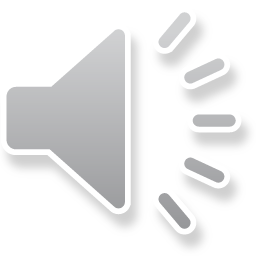